위덕대학교 OFFICE 365 배포 서비스
위덕커뮤니티 (로그인 전)
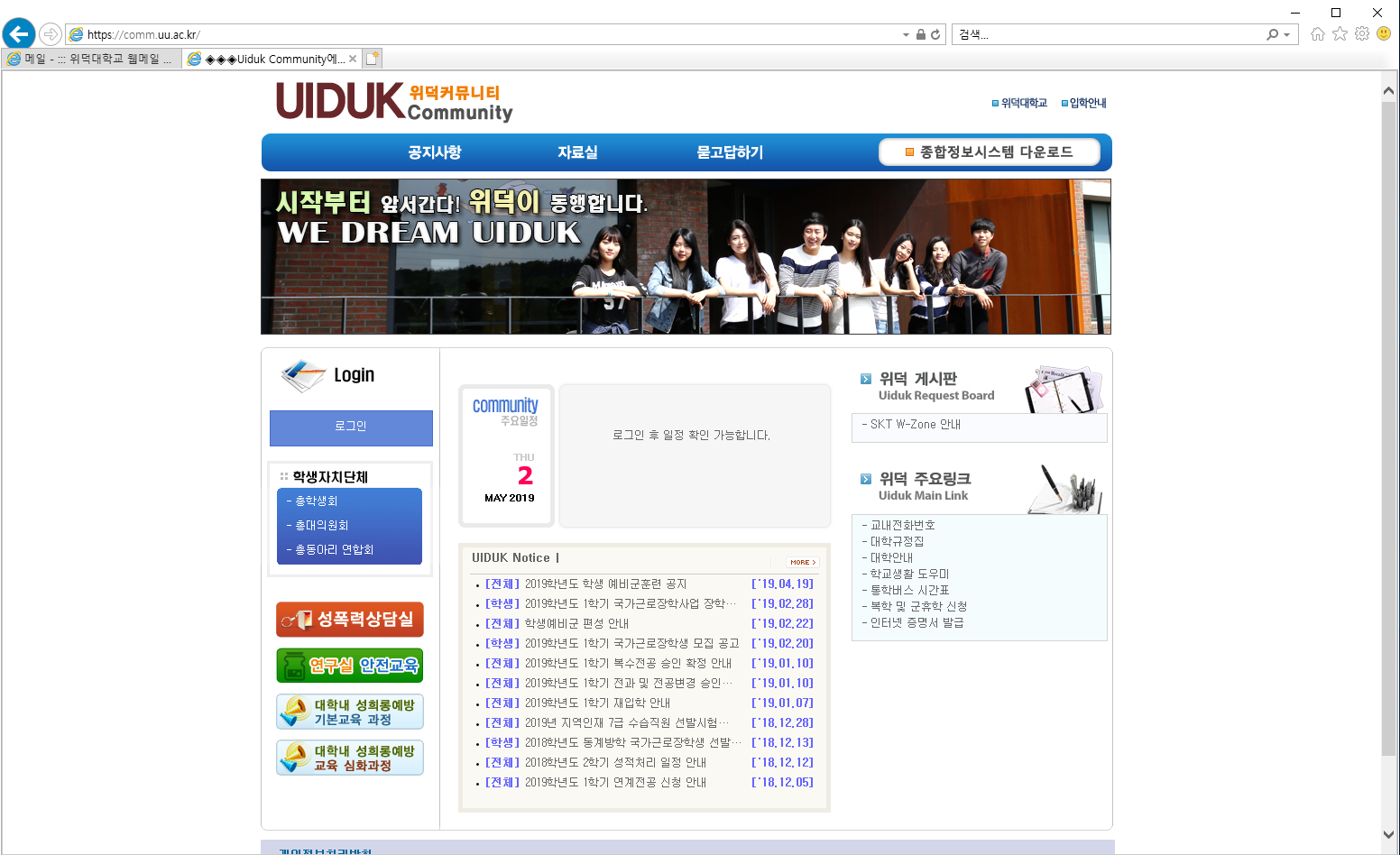 위덕커뮤니티 (로그인 후)
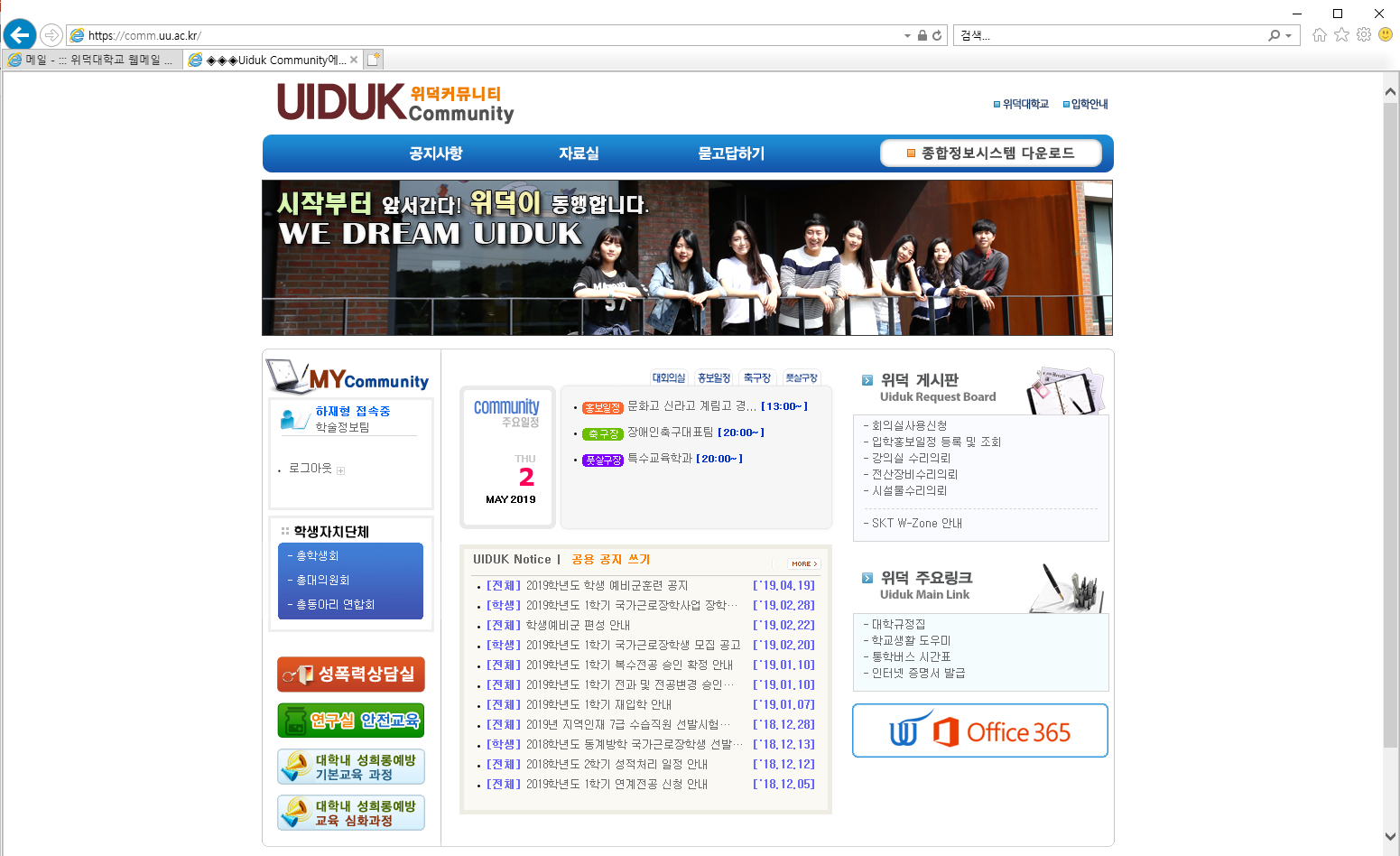 OFFICE 365 가입화면
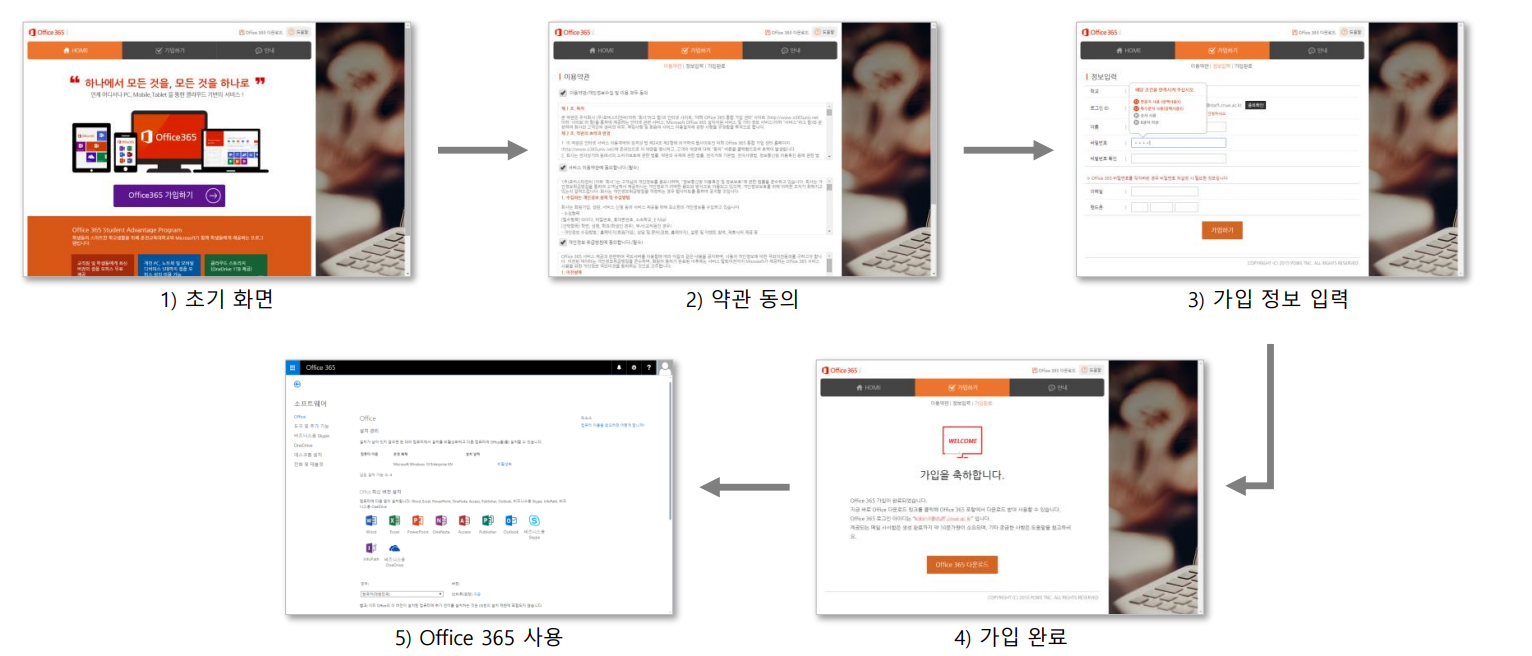 OFFICE 365 문의사항  [ 1577 – 9700 ]
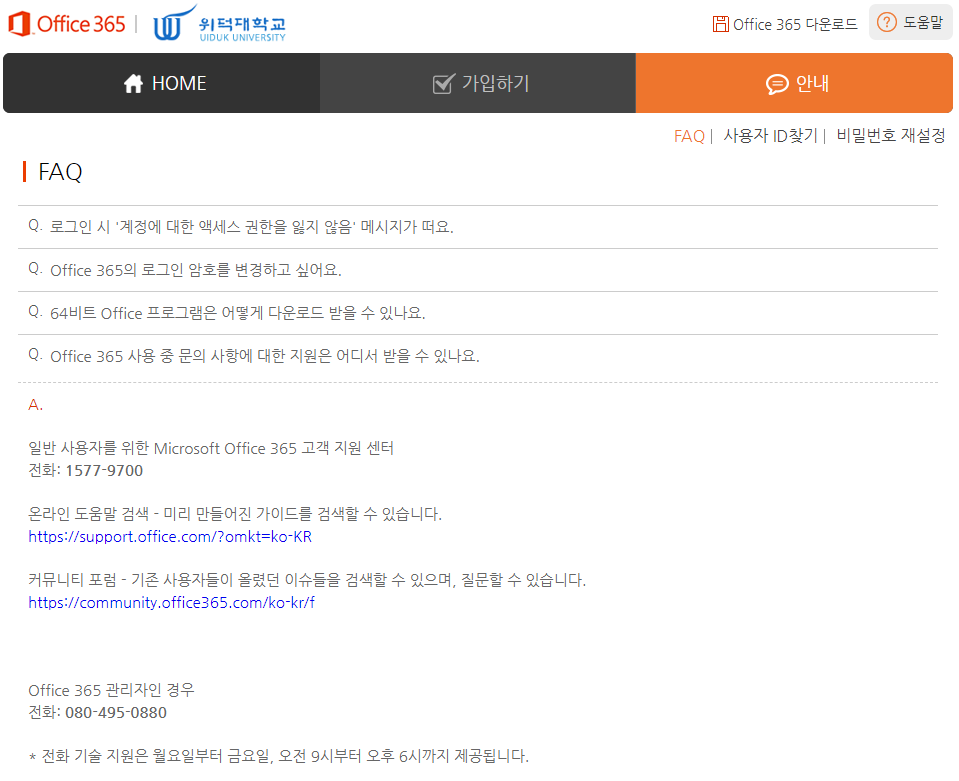